ФГБОУ ВПО «Череповецкий государственный университет»
Ресурсный учебно-методический центр 
Северо-Западного Федерального округа 
по обучению инвалидов 
и лиц с ограниченными возможностями здоровья 
в Череповецком государственном университете
Роль Ресурсногоучебно-методическогоцентра Северо-Западного федеральногоокруга ЧГУ в создании специальных условий реализации образовательного процесса для лиц с ОВЗ и инвалидностью в ВУЗе
Денисова Ольга Александровна, директор РУМЦ СЗФО, д. п. наук, профессор 
тел. +7 921 732 09 11 e-mail: denisova@inbox.ru
Леханова Ольга Леонидовна, зам. директора РУМЦ СЗФО, к.п.н., доцент,
тел. +7 921 135 38 97 e-mail: lehanovao@mail.ru
РУМЦ СЗФО ЧГУ:  тел.+7-8202-518-123   e-mail: rumts_czfo_chgu@mail.ru
CALL-центр: 8-800-550-19-35
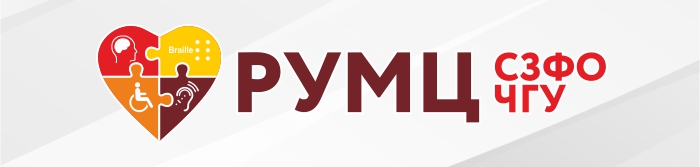 1
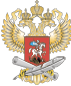 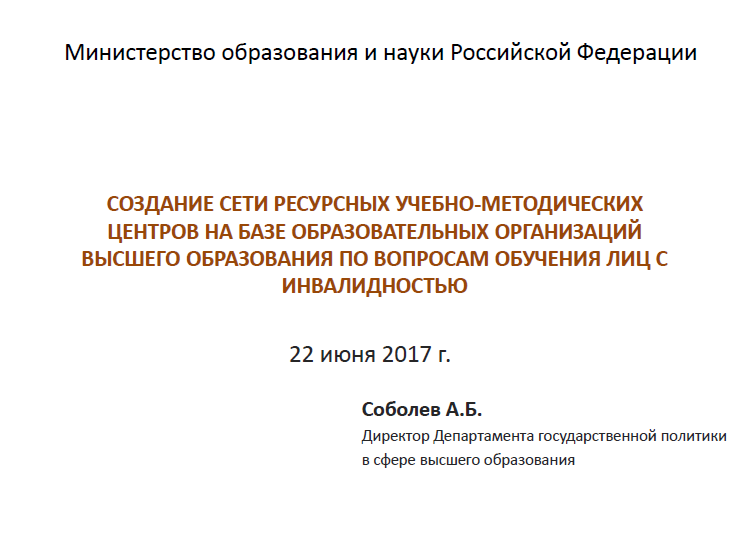 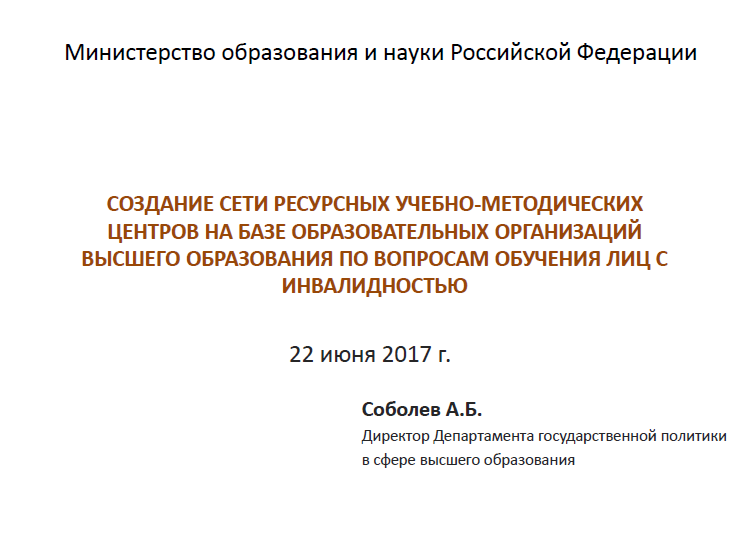 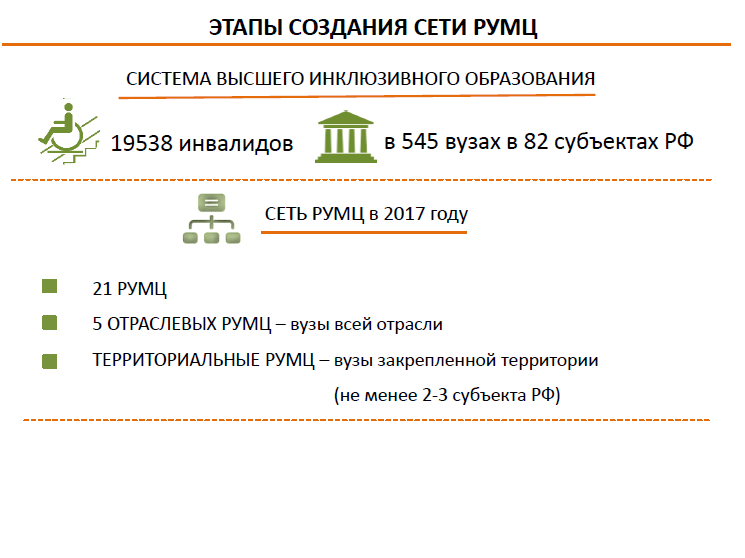 2
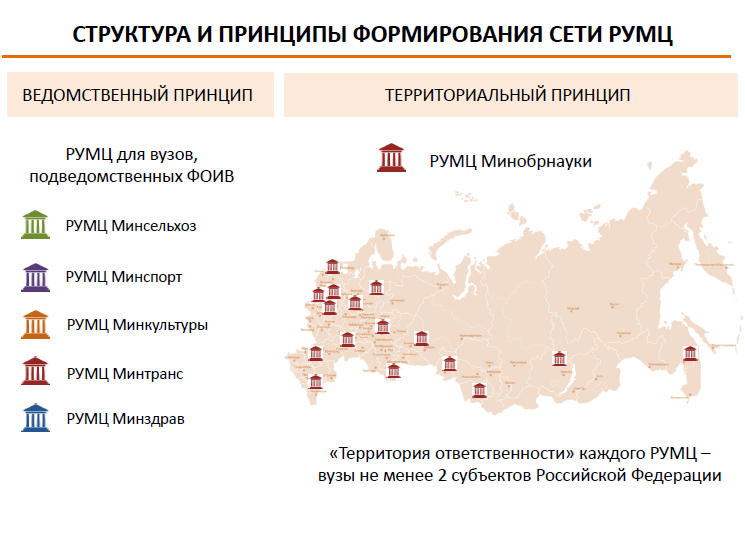 Доля получающих профобразование от общей численности молодежи в возрасте от 18 до 30 лет
Доля инвалидов, получающих профобразование от общей численности инвалидов  в возрасте от 18 до 30 лет
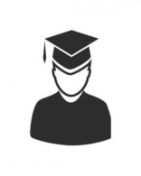 30 %
8 %
3
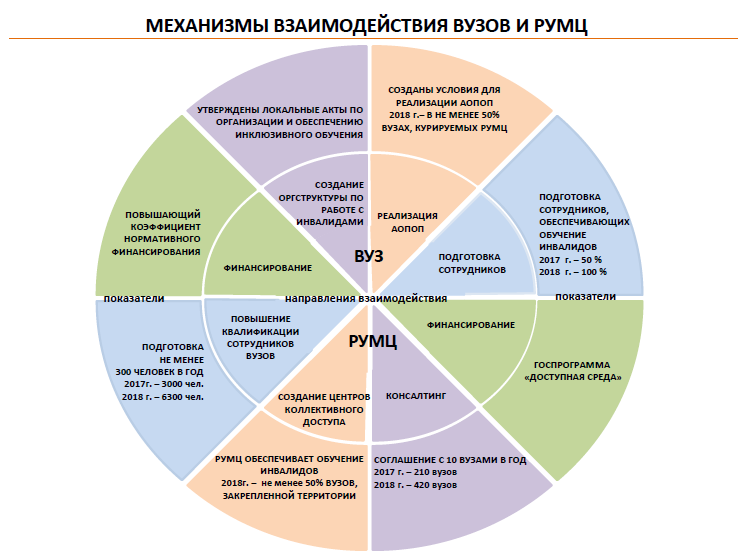 ВАЖНО: 
100% подготовка сотрудников по вопросам обучения инвалидов;

Соглашение с РУМЦ ( не менее 10 вузов закреплённой территории ежегодно);

Наличие в вузах локальных актов, регламентирующих вопросы профориентации, образования, трудоустройства и постидпломного сопровождения;

Наличие специальных условий для АОПОП ;

-Доступная информация на сайте ОО ВО и заполнение форм на «Инклюзивное образование. Рф»
4
Исполнение:
- Плана мероприятий по реализации в субъектах Российской Федерации программ сопровождения инвалидов молодого возраста при получении ими профессионального образования и содействия в последующем трудоустройстве на 2016 - 2020 годы (Распоряжение Правительства РФ от 16.07.2016 г. № 1507-р);
- Межведомственного комплексного плана мероприятий по обеспечению доступности профессионального образования для инвалидов и лиц с ограниченными возможностями здоровья на 2016-18 гг. (от 23.07.2016 г. № 3467п-П8)
 Приказа Минобрнауки РФ по созданию и функционированию сети Ресурсного учебно-методических центров (Приказ Минобрнауки РФ от 20.10.2017 г. № 1021); 
- Приказа о проведении мониторинга эффективности образовательных организаций высшего образования (Приказ Минобрнауки РФ от 13.03.2017 г. № 222);
- Приказа о внесении изменений в показатели деятельности образовательной организации, подлежащей самообследованию (Приказ Минобрнауки РФ от 15.02.2017 г. № 136);
- Плана мероприятий Минобрнауки  РФ по повышению показателей доступности значений показателей доступности для инвалидов объектов и предоставляемых на них услуг в сфере образования (Приказ Минобрнауки РФ от 02.12.2015 № 1399); 
- Порядка обеспечения условий доступности для инвалидов объектов и предоставляемых услуг в сфере образования, а также оказания им при этом необходимой помощи (Приказ Минобрнауки РФ от 09.11.2015 № 1309);
- Порядка приема на обучение по образовательным программам высшего образования - программам бакалавриата, программам специалитета, программам магистратуры (Приказ Минобрнауки РФ от 14.10.2015 № 1147)
5
Направления деятельности РУМЦ СЗФО ЧГУ
НАПРАВЛЕНИЯ ДЕЯТЕЛЬНОСТИ вузов в сфере ИВО
нормативное регулирование обеспечения доступности высшего образования для инвалидов
организация профессиональной ориентации инвалидов  

организация обучения и сопровождения лиц с инвалидностью

содействие трудоустройству инвалидов – выпускников образовательных организаций высшего образования

вхождение в систему РУМЦ и участие в системной деятельности образовательных  организаций высшего образования по реализации и развитию инклюзивного образования

повышение информированности инвалидов о возможностях получения высшего образования
СОДЕЙСТВИЕ ТРУДОУСТРОЙСТВУ ВЫПУСКНИКОВ С ИНВАЛИДНОСТЬЮ
Формирование банков данных вакансий  			
Формирование индивидуальных планов трудоустройства	
Встречи с работодателями	                    		
Организация практик на специальные рабочие места	
 Содействие в трудоустройстве на квотируемые рабочие места
[Speaker Notes: Основными задачами, поставленными перед системой высшего образования являются:
 нормативное регулирование обеспечения доступности высшего образования для инвалидов
организация профессиональной ориентации инвалидов  
организация обучения и сопровождения лиц с инвалидностью
содействие трудоустройству инвалидов - выпускников образовательных организаций высшего образования
создание системы сопровождения деятельности образовательных организаций высшего образования по реализации и развитию инклюзивного образования
повышение информированности инвалидов о возможностях получения высшего образования

В рамках нормативного регулирования:
Внесены изменения во ФГОС ВО 
Внесены специальные разделы в Порядок организации и осуществления образовательной деятельности по образовательным программам высшего образования,
Порядок приема на обучение и Порядок проведения государственной итоговой аттестации 
Разработан Порядок обеспечения условий доступности для инвалидов объектов и предоставляемых услуг в сфере образования и оказания необходимой помощи инвалидами, внесены изменения в Правила размещения и обновления информации на официальном сайте вузов об условиях обучения инвалидов
Также, введен повышающий коэффициент к базовому нормативу финансирования для обучения инвалидов 
В целях контроля деятельность вузов в показатели мониторинга эффективности деятельности вузов и Показатели самообследования
 включены показатели по созданию условий для получения высшего образования лицами с инвалидностью]
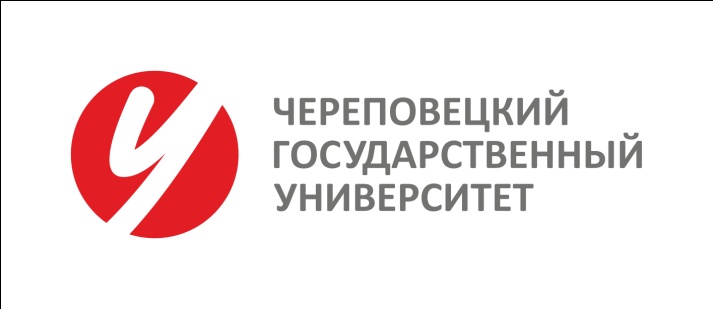 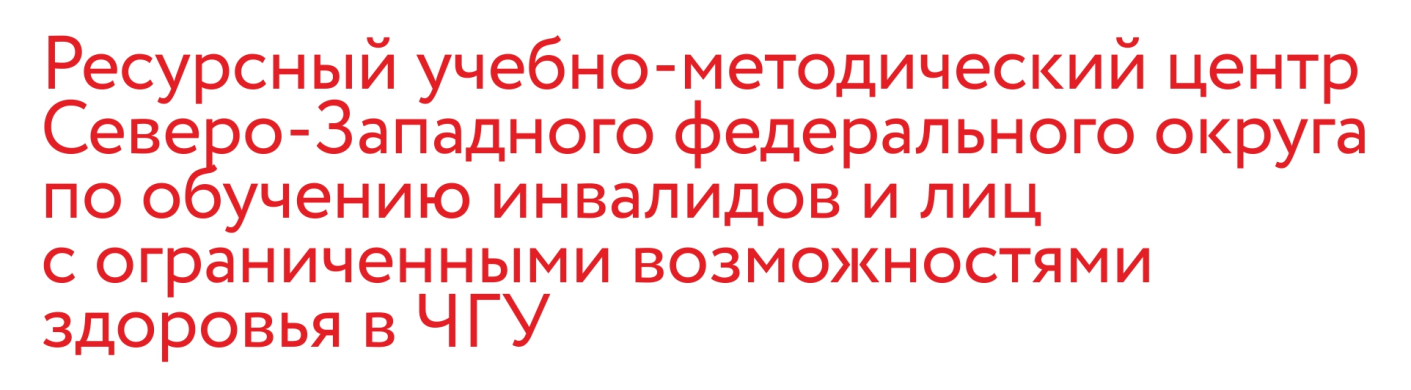 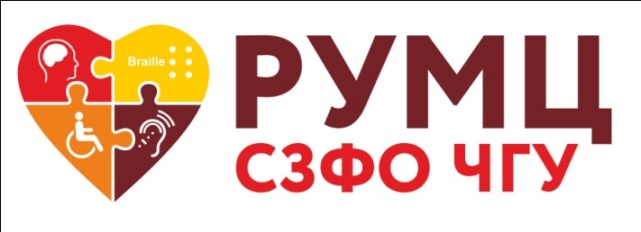 Руководитель организации-исполнителя:  
ректор Дмитрий Владимирович Афанасьев    
Руководитель проекта: 
директор РУМЦ СЗФО ЧГУ, д.п.н., профессор Ольга Александровна Денисова
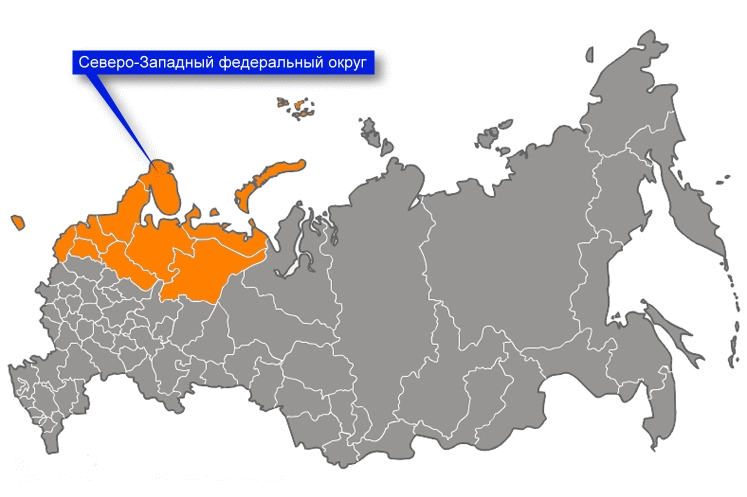 8
информационная открытость проекта РУМЦ СЗФО ЧГУ
Сайт информационной поддержки инклюзивного высшего образования (http://ivo.mininuniver.ru/)
Сайт ЧГУ 
https://www.chsu.ru/fakultety/ffkis/rc
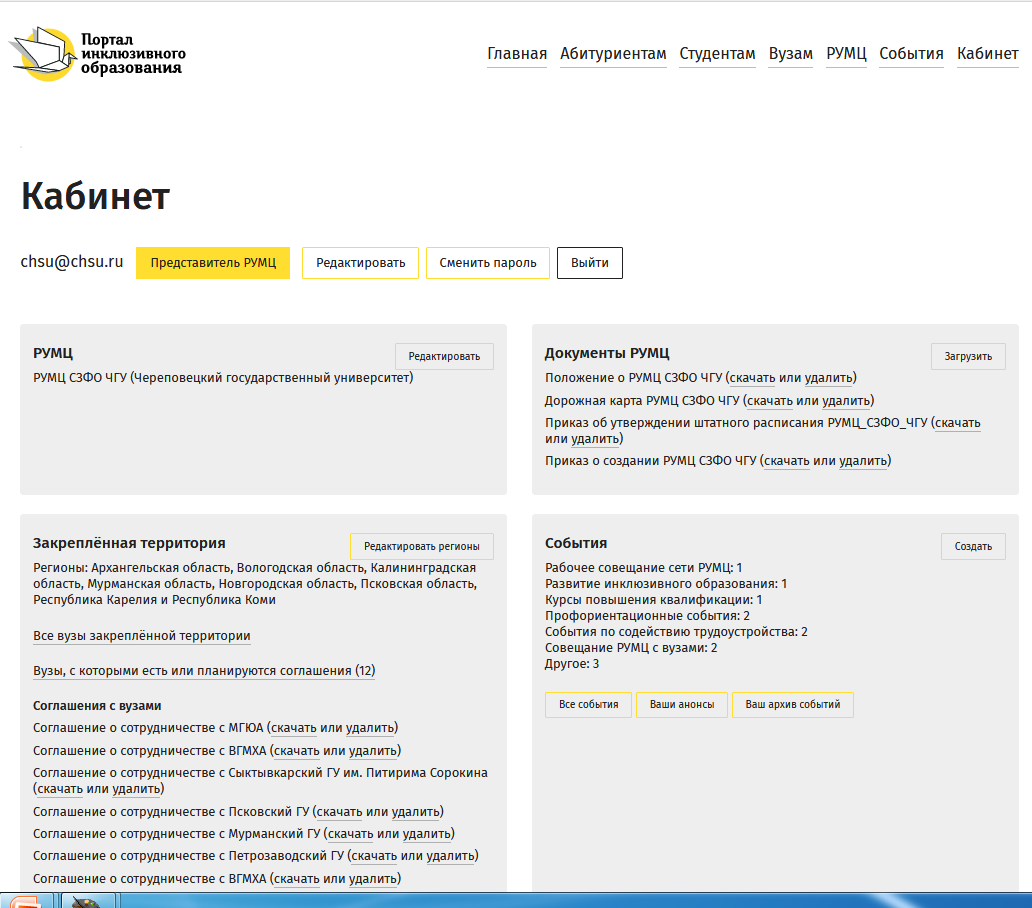 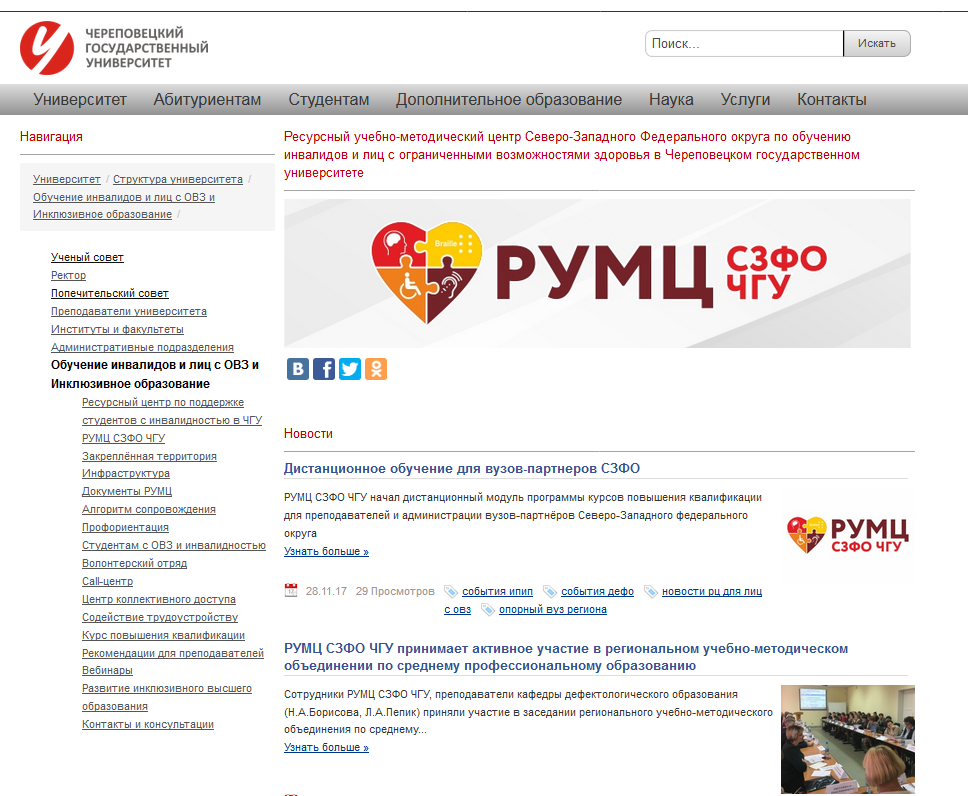 выгоды вузам -партнёрам
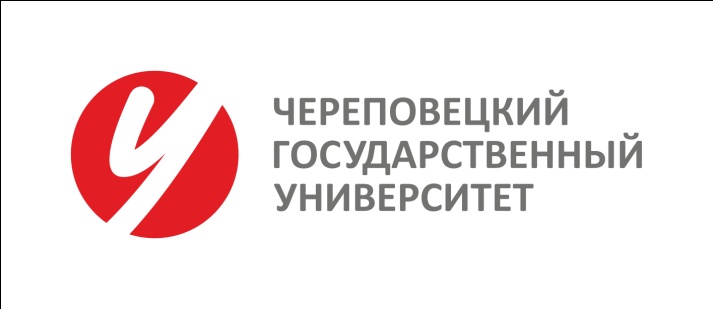 Результаты деятельности Ресурсного учебно-методического центра Северо-Западного федерального округа по обучению инвалидов и лиц с ограниченными возможностями здоровья в ЧГУ в 2017
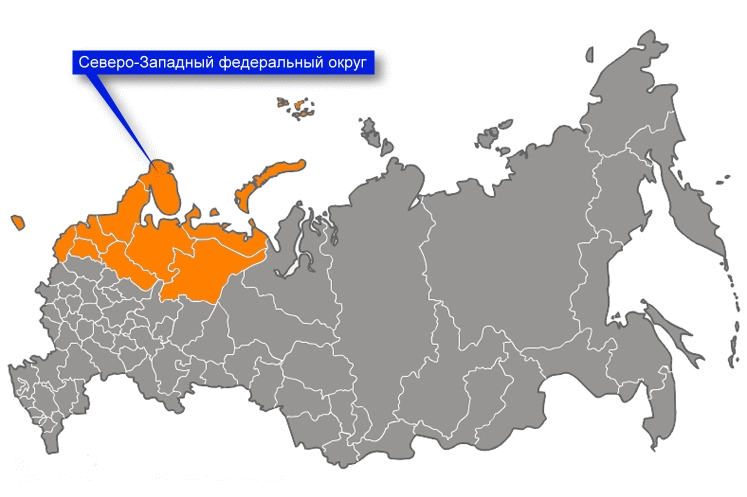 Целевая группа 1600 инвалидов - старшеклассников
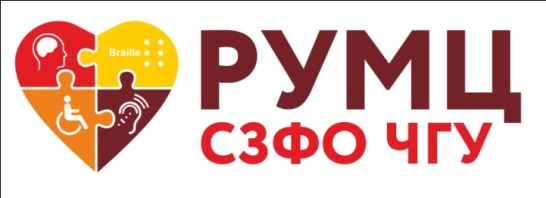 Руководитель организации-исполнителя:  ректор Дмитрий Владимирович Афанасьев    
Руководитель проекта: директор РУМЦ СЗФО ЧГУ, д.п.н., профессор Ольга Александровна Денисова
10
Call-центр
Главный организационный результат – 
объединенная вокруг РУМЦ сеть вузов-партнеров
Кадры: 34 преподавателя и сотрудника
Мурманский государственный технический университет
Мурманский арктический государственный университет
РУМЦ
9
11 вузов 
СЗФО
 373 студента с инвалидностью
21
Сеть:
Центр коллективного использования специальных технических средств обучения
Специальный коллективный центр доступа к библиотечным ресурсам
Сыктывкарский государственный университет им.П.Сорокина
Ухтинский государственный технический университет
35
24
Структура: 4 функциональных подразделения
Петрозаводский государственный университет
Вологодская государственная молочнохозяйственная академия имени
В.В. Верещагина
37
Лаборатория функциональной диагностики и реабилитации
Новгородский государственный университет им. Ярослава Мудрого
5
Вологодский государственный университет
31
28
Псковский государственный университет
Северный (Арктический) федеральный университет имени М. В. Ломоносова
14
Балтийский федеральный университет    им. И. Канта
более 30 наименований
специального оборудования
Ресурсы:
54
68
11
Выполнение целевых показателей 
деятельности РУМЦ СЗФО (ЧГУ) 
на 2017 г.
12
Основные эффекты деятельности 
РУМЦ СЗФО (ЧГУ) в 2017 году (1)
13
Основные эффекты деятельности 
РУМЦ СЗФО (ЧГУ) в 2017 году (2)
14
Содержательные выгоды вузам -партнёрам :
Повысить мониторинговые показатели вуза
Обеспечить прохождение аттестации ректора
Подготовить вуз к прохождению аккредитации 
Представить опыт вуза в профессиональном сообществе
Поддержать куратора ИВО в вузе
Представить лучшие разработки (пособия , УМК, УММ, технологии, программы, проекты и др.)   на федеральном портале МОН РФ
Представлять лучшие практики вуза –партнёра в сети РУМЦ 
Получить доступ к  методическим разработкам сети РУМЦ
Участвовать в формировании запроса к сети РУМЦ, МОН и Рособрнадзору 
Получать консультации по вопросам сопровождения ИВО
Бесплатно повысить квалификацию своих сотрудников
Присутствовать за счёт средств РУМЦ на площадке ЧГУ
Проводить стажировки ППС на базе РУМЦ СЗФО ЧГУ
Масштабировать мероприятия по ИВО , по профориентации и трудоустройству на СЗФО
Получать поддержку (методическую, консалтинговую, экспертную) от РУМЦ СЗФО ЧГУ 
Проводить масштабные мероприятия инвалидов в СЗФО
Использовать ресурсы вузов сети для повышения доступности и качества ИВО
Обеспечивать академическую и трудовую мобильность инвалидов
Реализовывать сетевые формы обучения инвалидов и лиц с ОВЗ
15
Формальные выгоды вузам -партнёрам
16
Спасибо за внимание!
Контактный телефон:                      8-8202-518-123   
                                                          8-800-550-19-35 
				rumts_czfo_chgu@mail.ru
Денисова Ольга Александровна:   8-921-732-09-11  
				denisova@inbox.ru
Леханова Ольга Леонидовна:         8-921-135-38-97  
				lehanovao@mail.ru
Добро пожаловать в РУМЦ СЗФО ЧГУ!
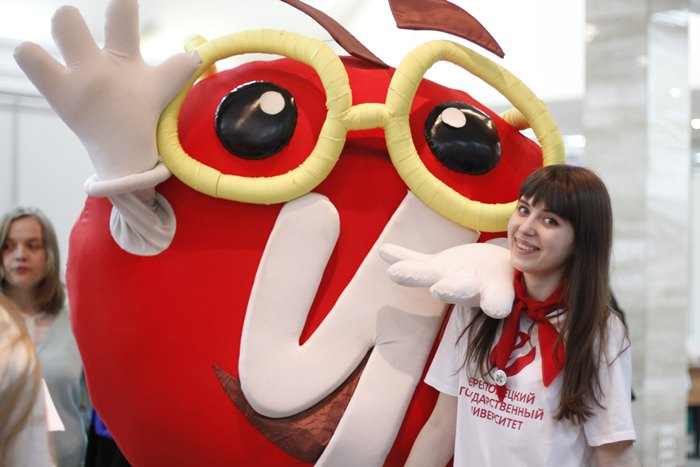 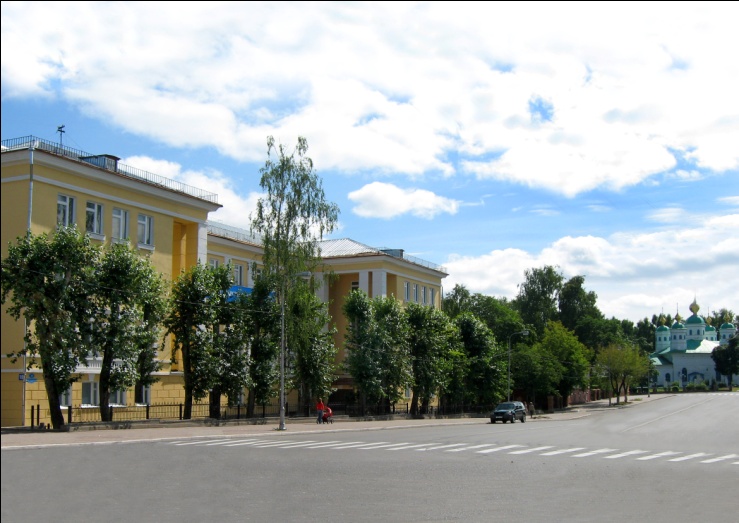